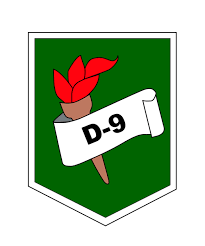 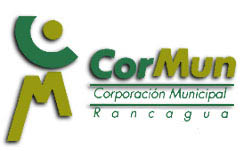 Colegio Rene Schneider 
Programa de Integración Escolar
Fonoaudiología
Curso: NT1
Estimados apoderados: se envían las actividades a realizar correspondiente a la semana del

Esperando que todos se encuentren bien , se despide afectuosamente 30 de marzo al 3 de abril. Los objetivos terapéuticos  a trabajar son: 
Fortalecimiento de músculos orofaciales para facilitar la articulación del lenguaje expresivo a través de praxias. 
Incremento de habilidades psicolingüísticas , tales como: atención y concentración a través de una actividasd de identificar diferencias. 
Incremento del vocabulario de cláusulas morfosintácticas . 
Desarrollo la construcción de anunciados. 

			Valeska Pinto Acuña 
			Fonoaudióloga PIE
IMITA LOS SIGUIENTES EJERCICIOS
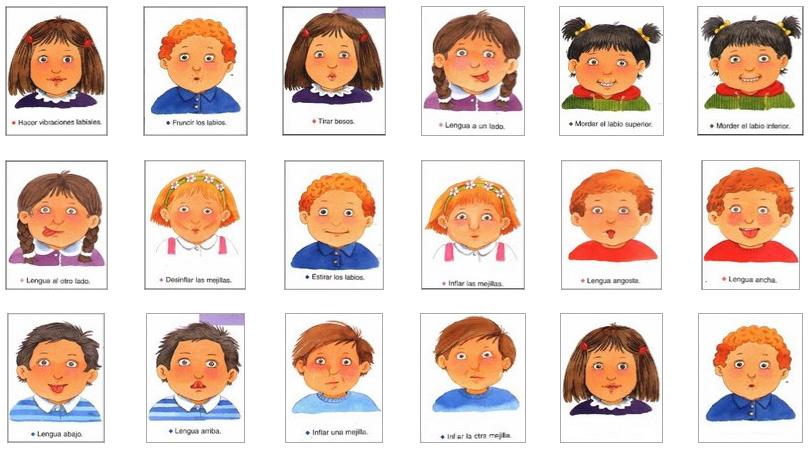 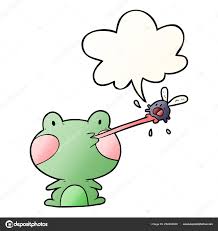 IMITA LOS SIGUIENTES EJERCICIOS
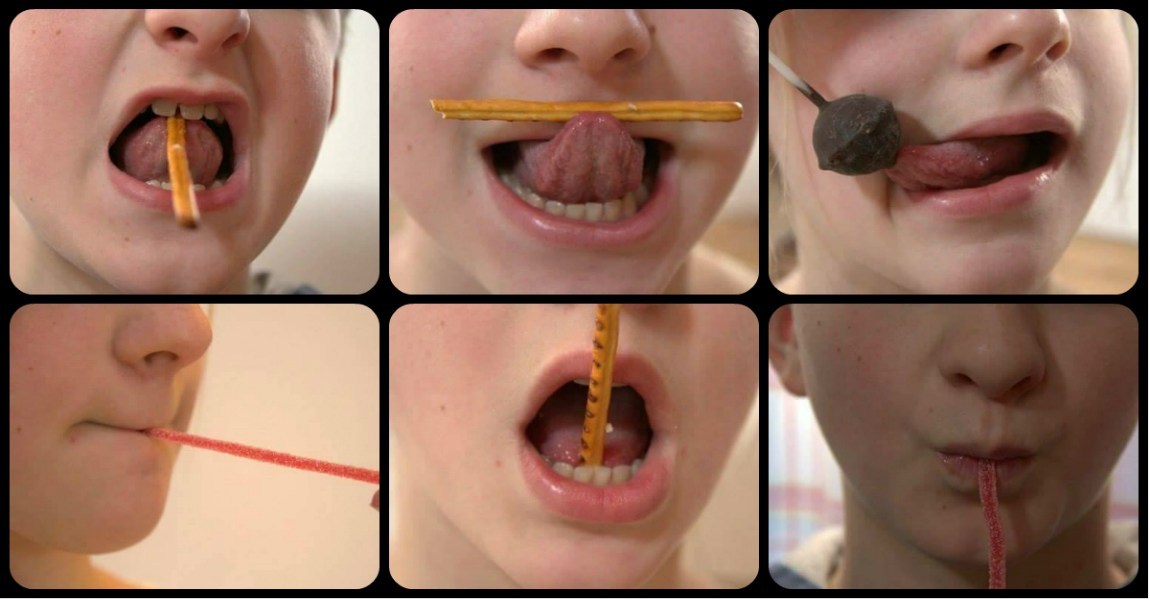 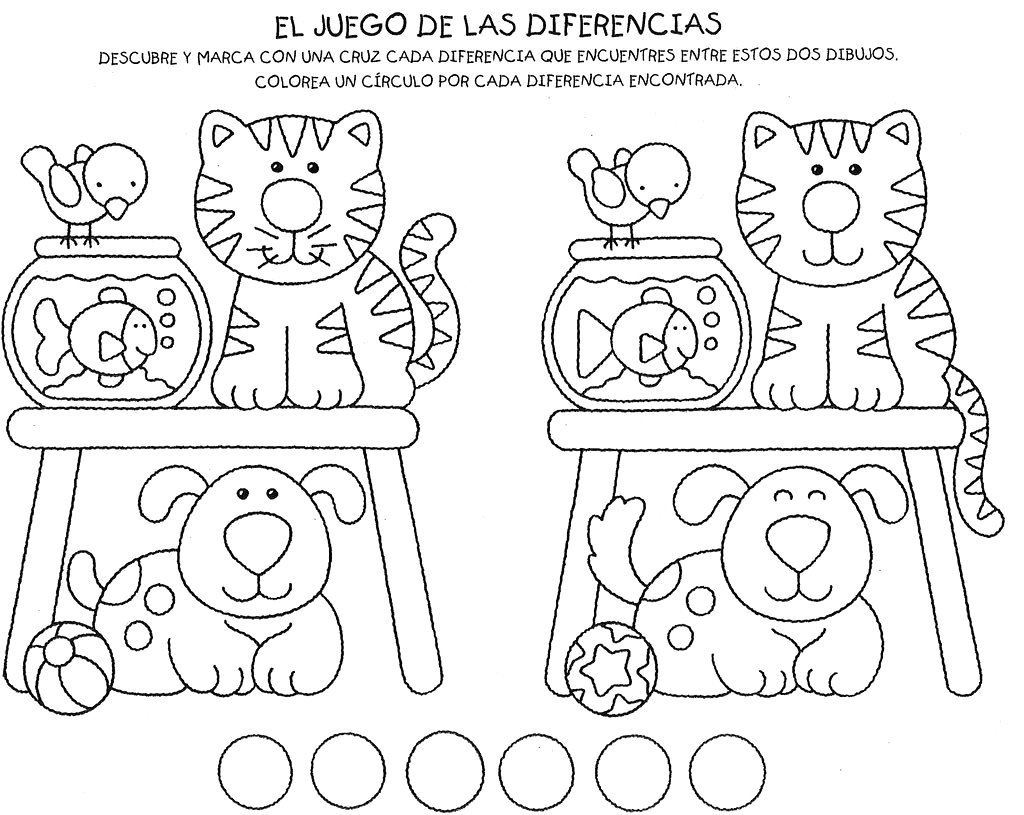 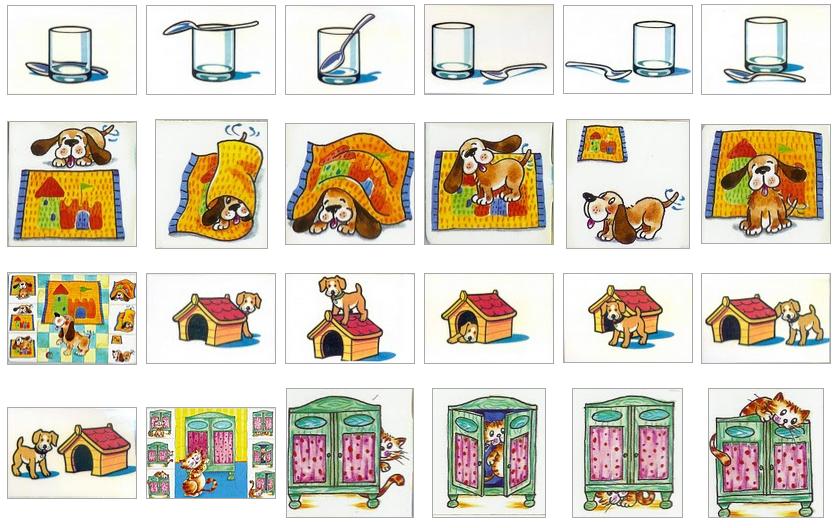 Une con una línea la imagen con la oración que le corresponde, y luego repítela con ayuda de mamá/papá.
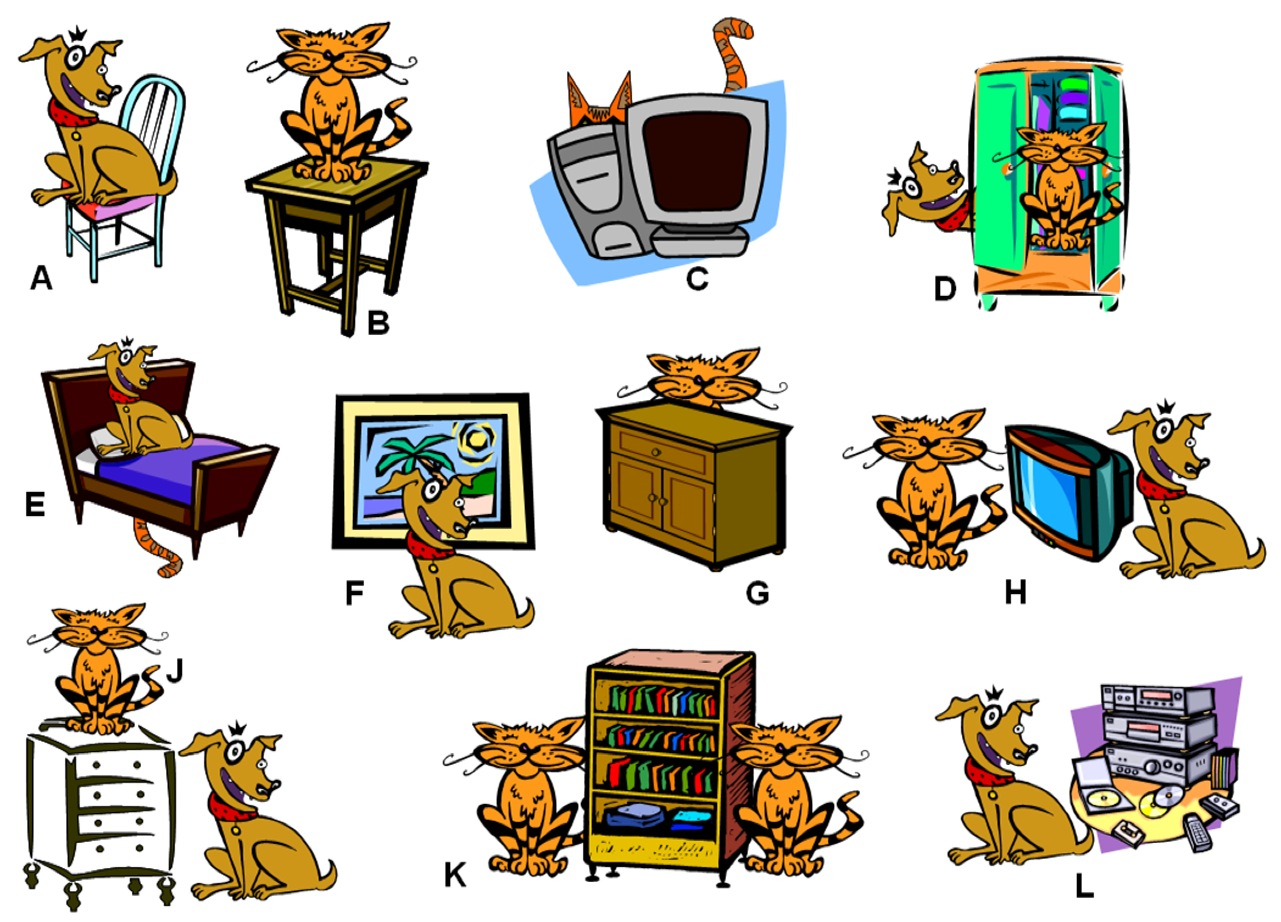 El gato está sobre la mesa
El gato está detrás del computador
El gato esta dentro del closet
El perro está encima la silla
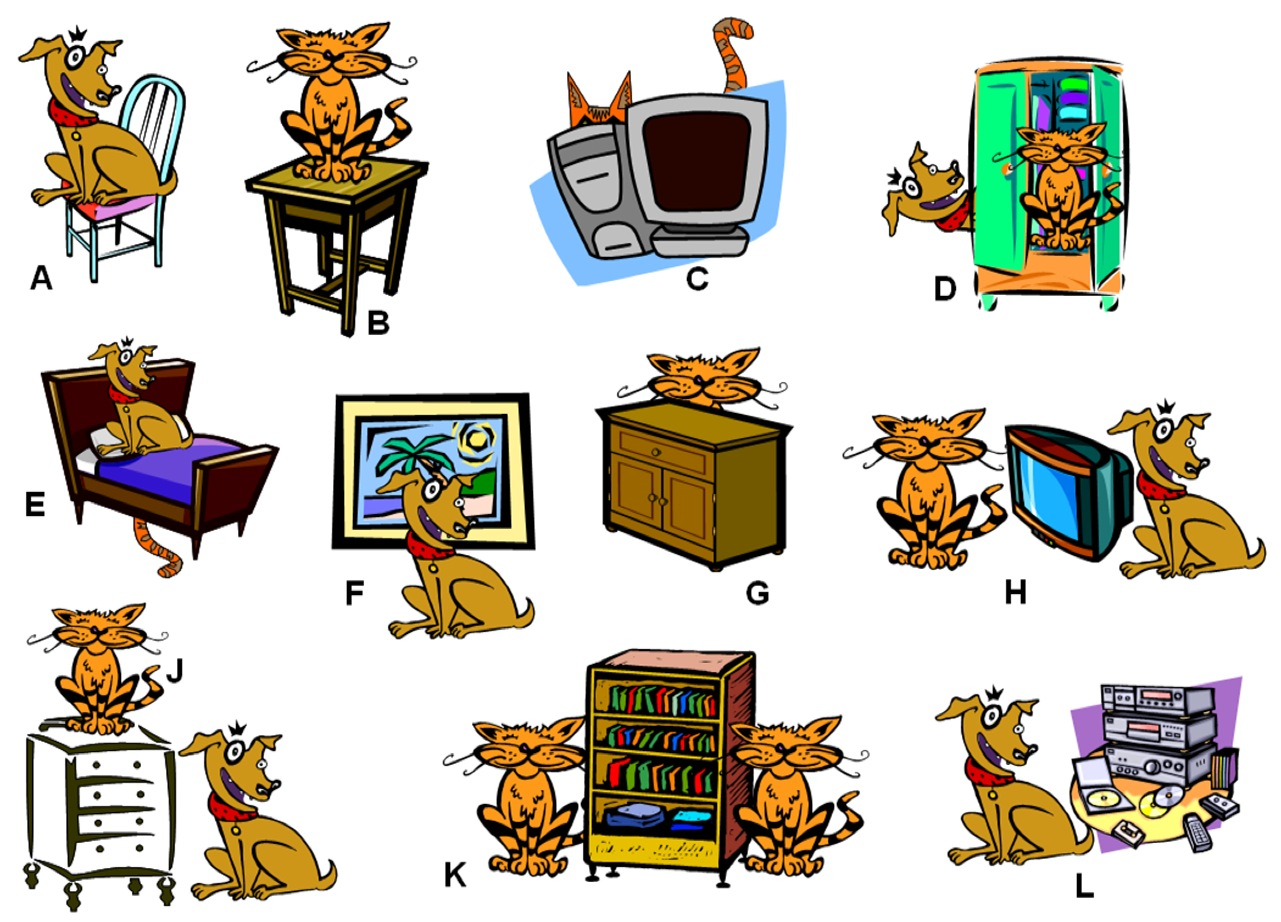 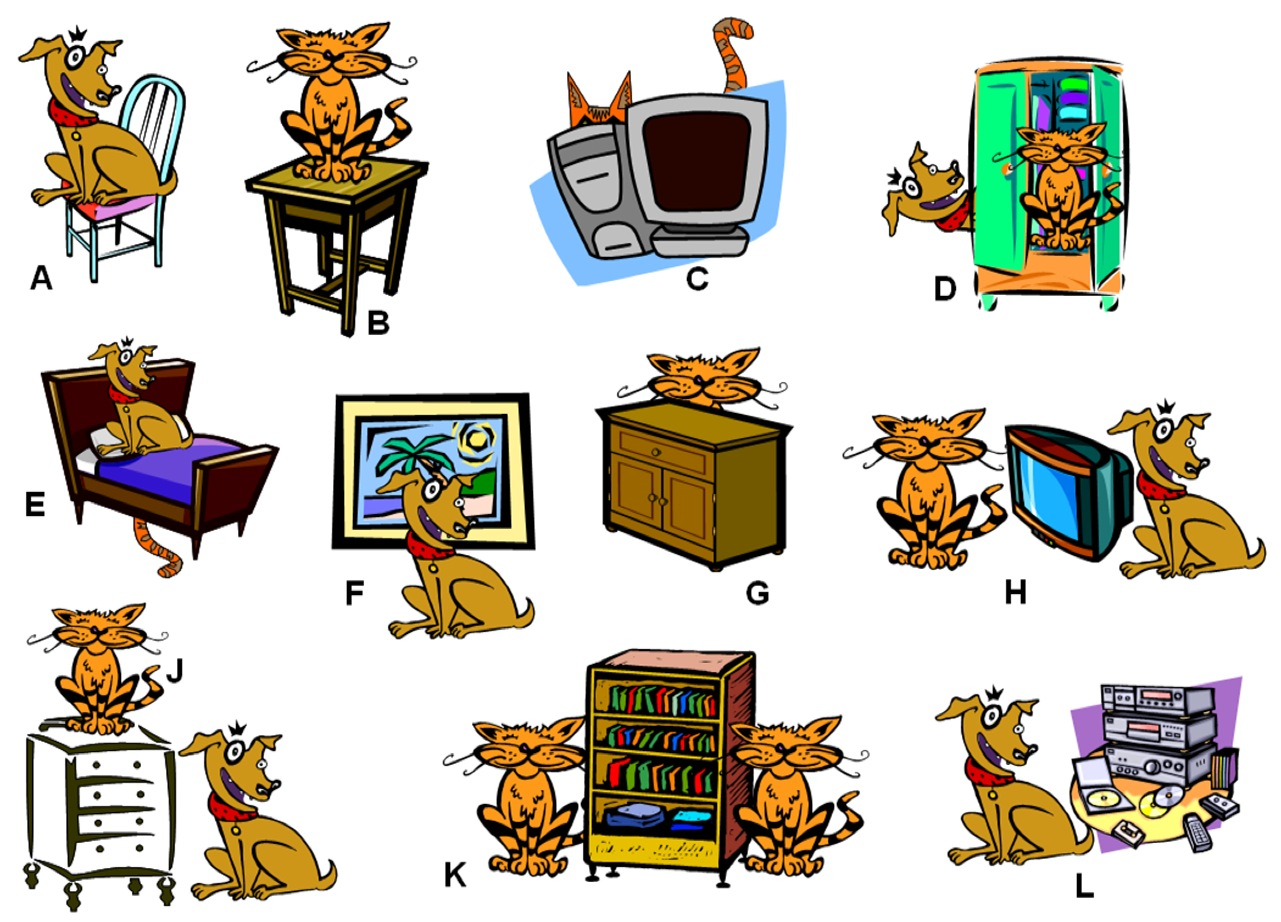 El gato está detrás del mueble café
El perro está al lado de la cómoda
El perro está encima de la cama
Los libros están entre los gatos
El perro está en frente de la foto
El televisor está entre de los animales
La radio está al lado del perro.